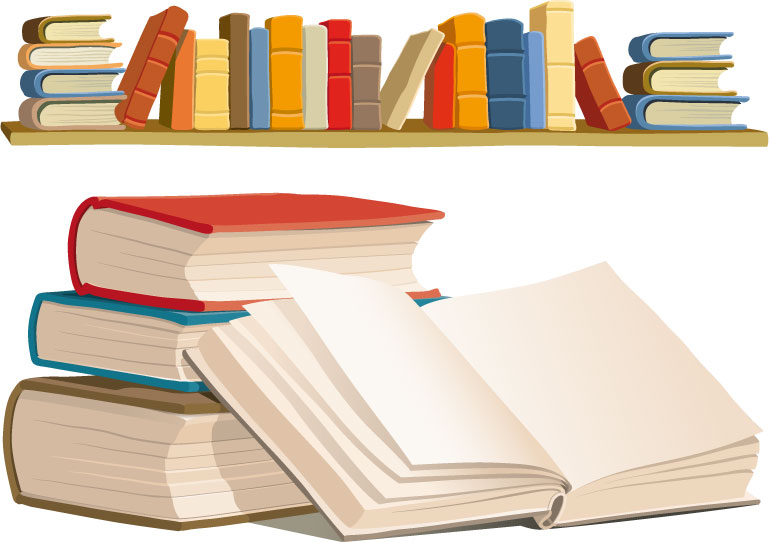 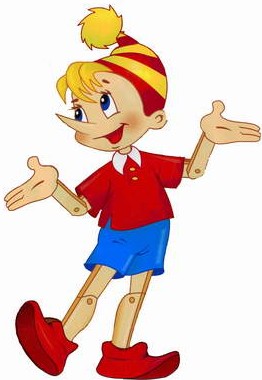 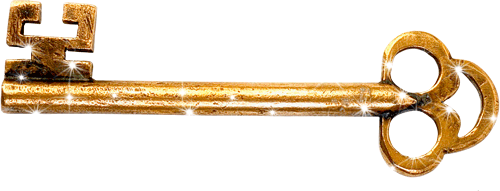 Урок русского языка
 в 5 классе
Е
Б
Г
А
В
Д
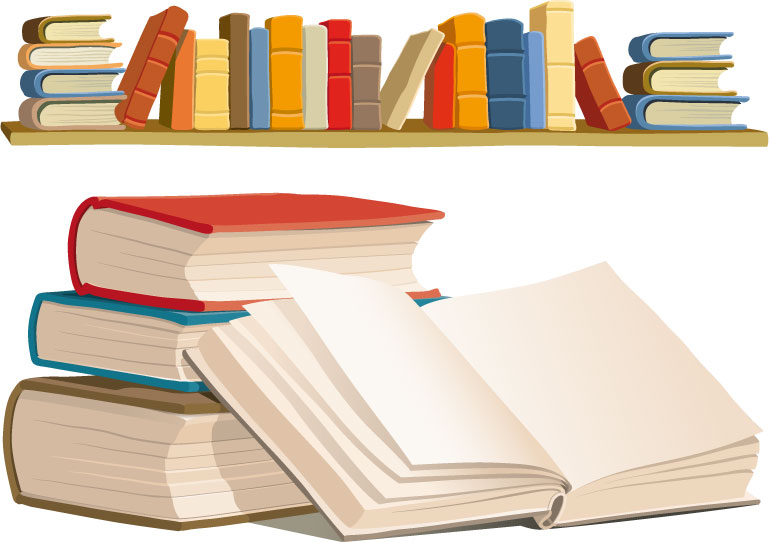 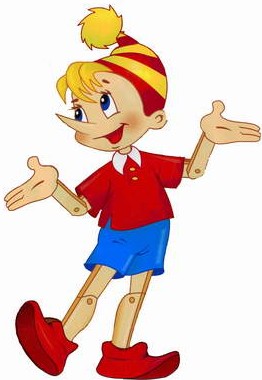 эпиграф
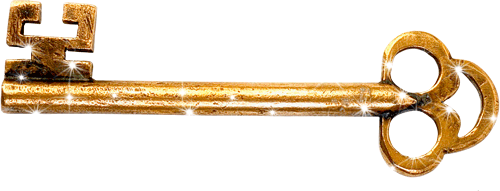 Мы живем в стране российской,
Признаем язык английский,
Итальянский, датский, шведский
И японский признаем,
Но в родном краю по-русски
Пишем, думаем, поем.
                                     Сергей Михалков
Б
Г
А
В
Д
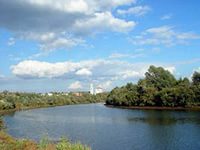 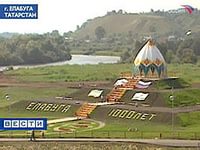 Елабуга – Богатые Сабы
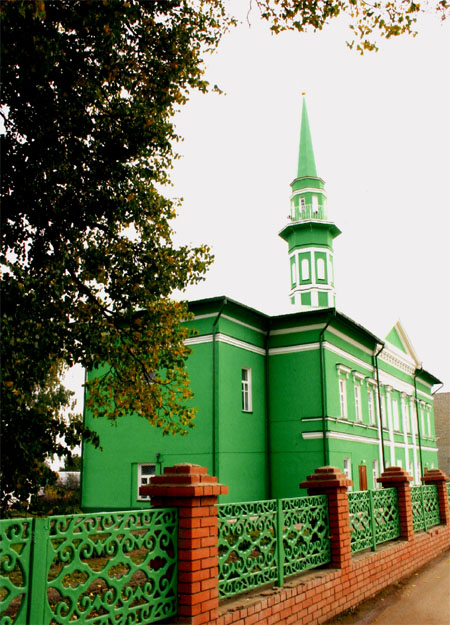 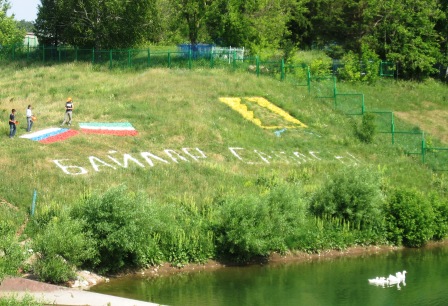 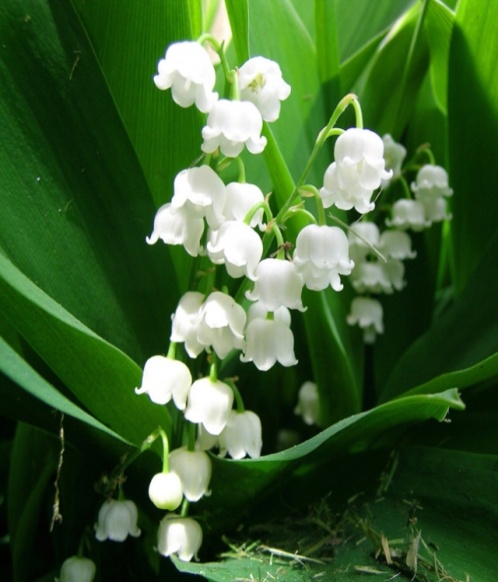 Летом наши края утопают в зарослях благоухающих….


Берегов рек не видно за двухметровым….
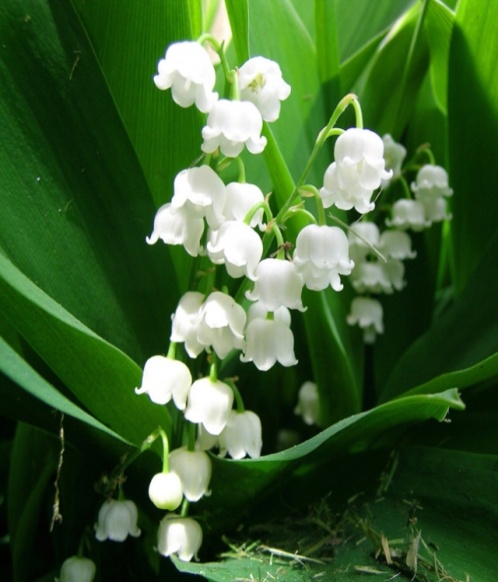 Летом наши края утопают в зарослях благоухающих
ландыш…й

Берегов рек не видно за двухметровым камыш…м
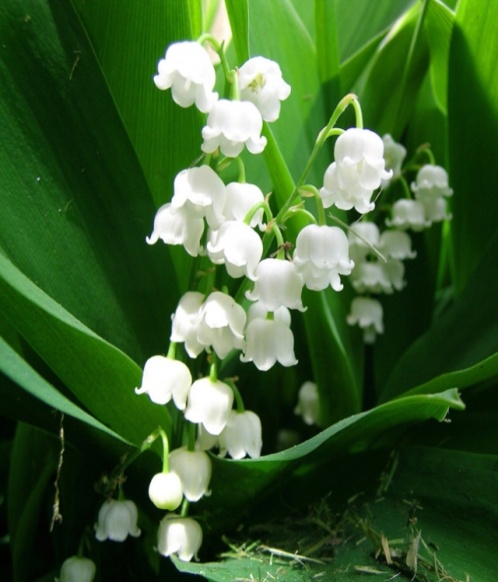 Летом наши края утопают в зарослях благоухающих

ландыш…й

Берегов рек не видно за двухметровым

 камыш…м
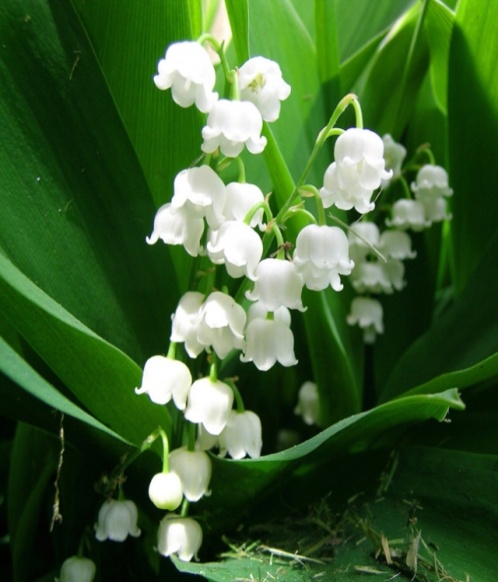 Летом наши края утопают в зарослях благоухающих

ландыш Ей

Берегов рек не видно за двухметровым

 камыш  Ом
Запись темы в листах исследования:
«Правописание О-Е после шипящих и Ц в окончаниях существительных»
Цель урока: 
 узнать условия выбора букв О-Е  
  после шипящих и Ц в окончаниях   
  существительных;
 научиться приводить  
  соответствующие примеры
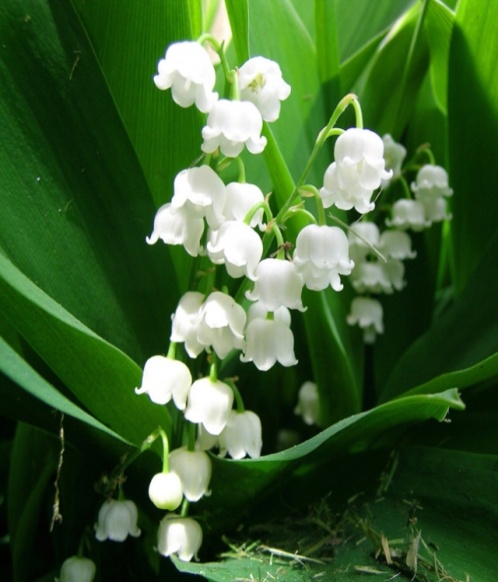 ландыш Ей




 камыш  Ом
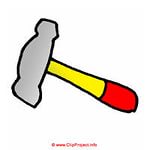 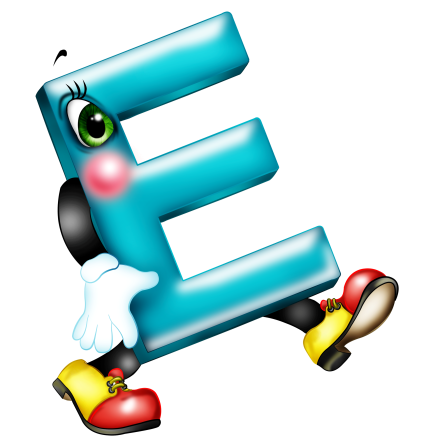 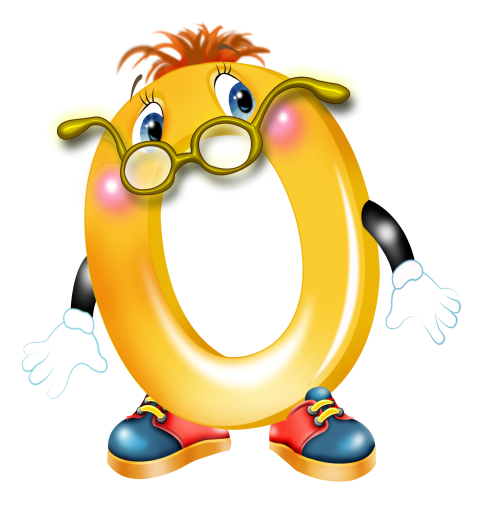 После шипящих   Ж, Ч, Ш, Щ   и   Ц   в окончаниях имён существительных пишется   
 под ударением - О ,   без ударения - Е
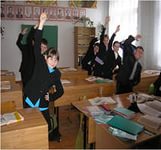 Физминутка 

Две сестрицы – две руки, левая и правая,
Рвут на грядке сорняки левая и правая.

Две сестрицы – две руки, левая и правая,
Воду моря и реки загребают, плавая.

Две сестрицы – две руки, левая и правая,
Стряхивают капельки, левая и правая
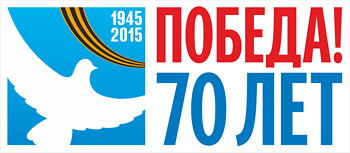 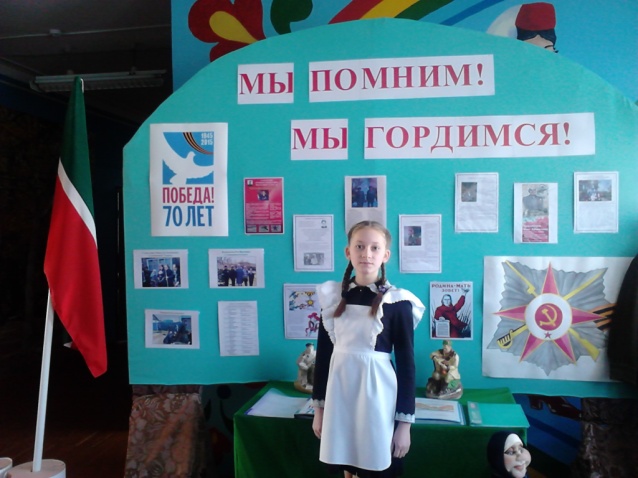 Еще на одну медаль стало больше!
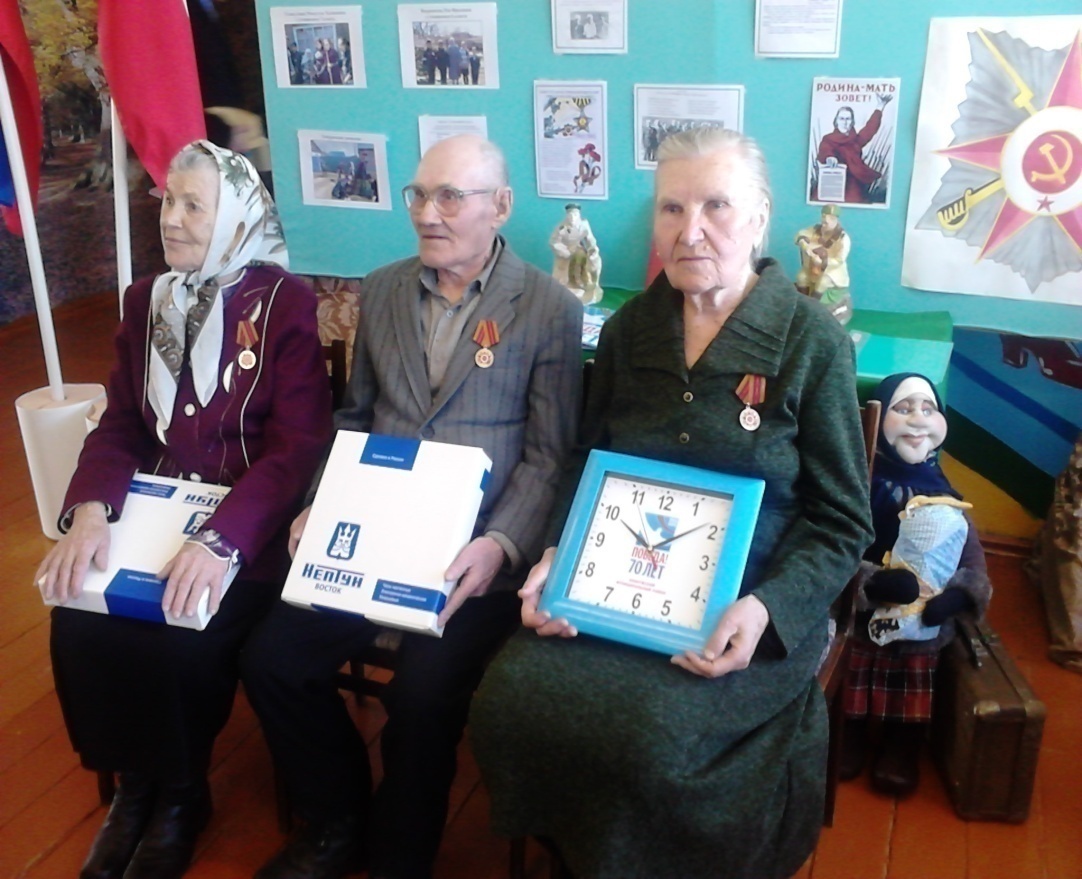 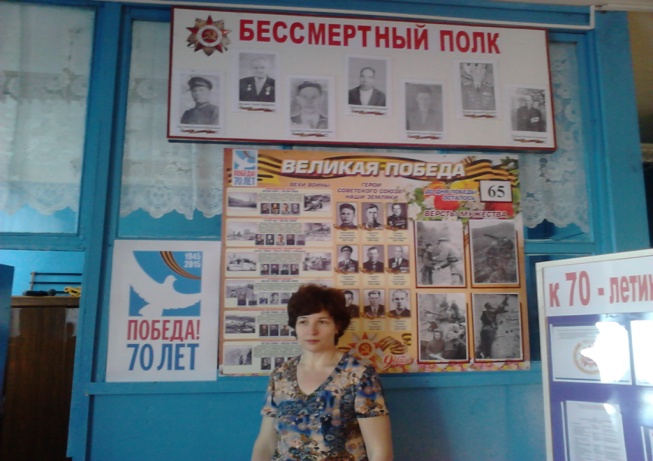 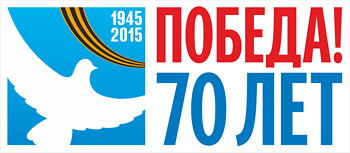 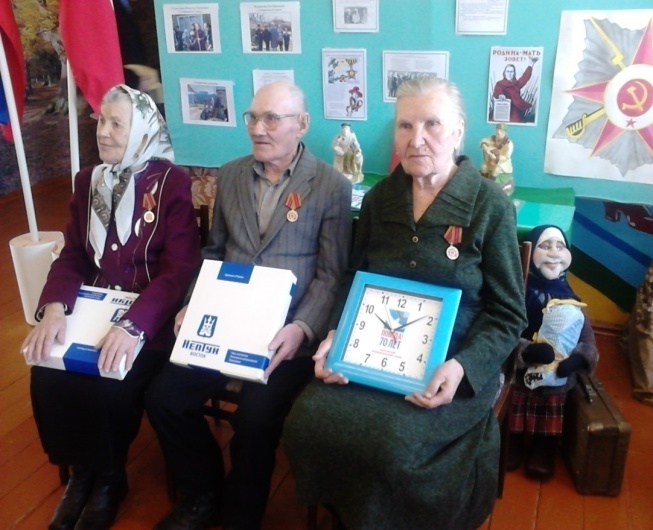 Профессии наших 
    ветеранов - тружеников 
				      тыла
сторож			  врач
птичница		  ткач
земледелец		  продавец
живописец		  трубач
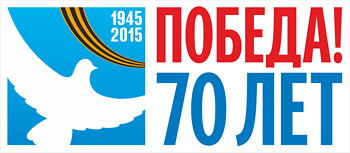 Составить словосочетания, собрать ромашку
сторож
                           птичница
     БЫТЬ          земледелец
                           живописец 

                           врач
                           ткач 
      СТАТЬ        продавец 
                           трубач
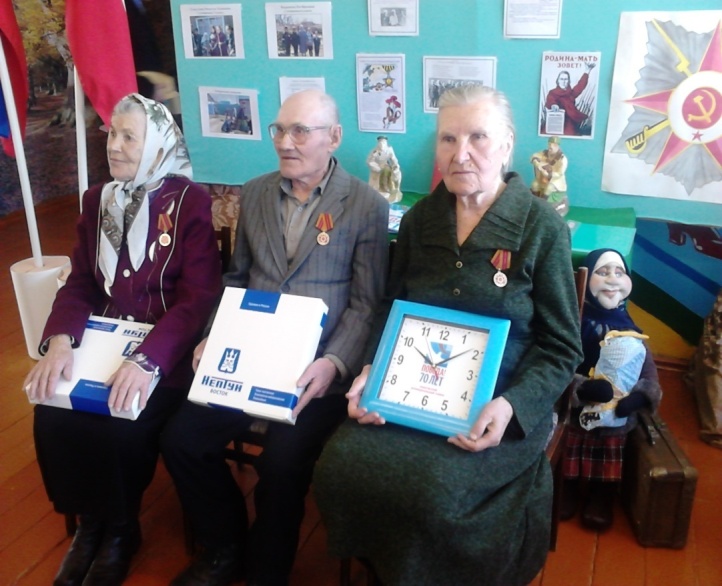 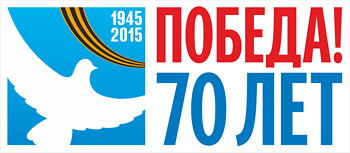 Проверь работу товарища («+», «-»)
быть сторожем
     быть птичницей
     быть земледельцем
     быть живописцем 

      стать врачом
      стать ткачом 
      стать продавцом 
      стать трубачом
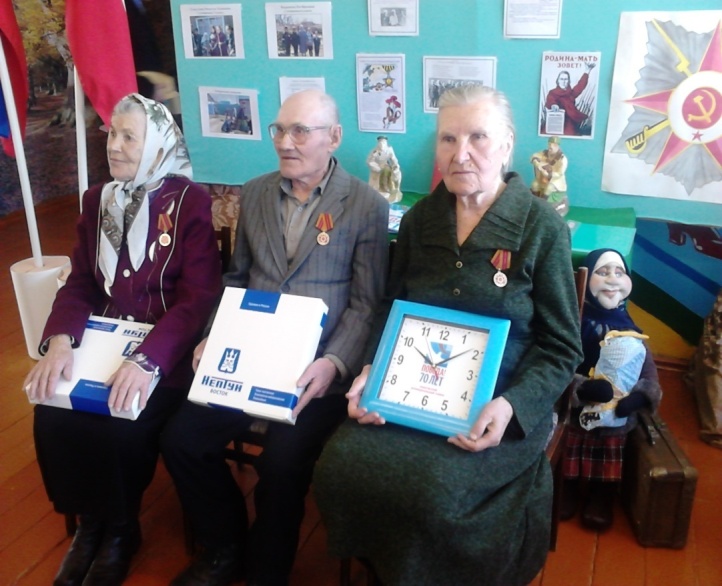 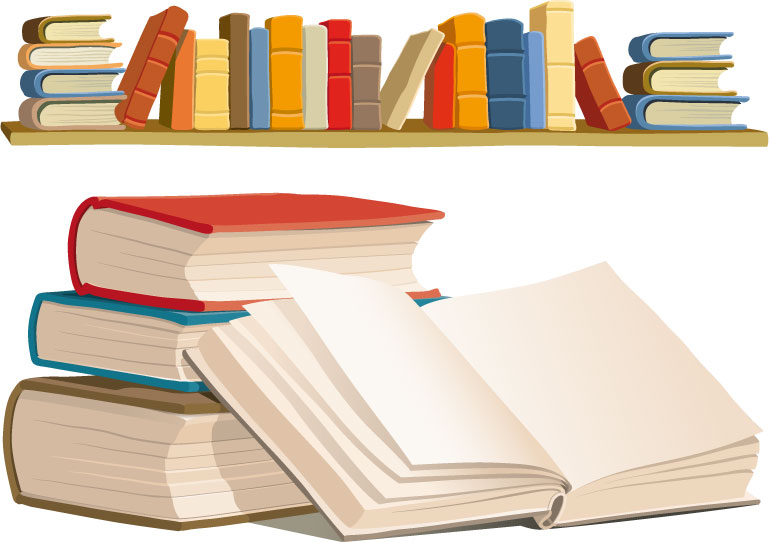 Запомните девиз такой:
ОГЭ – экзамен непростой, 
но мы справимся с тобой!
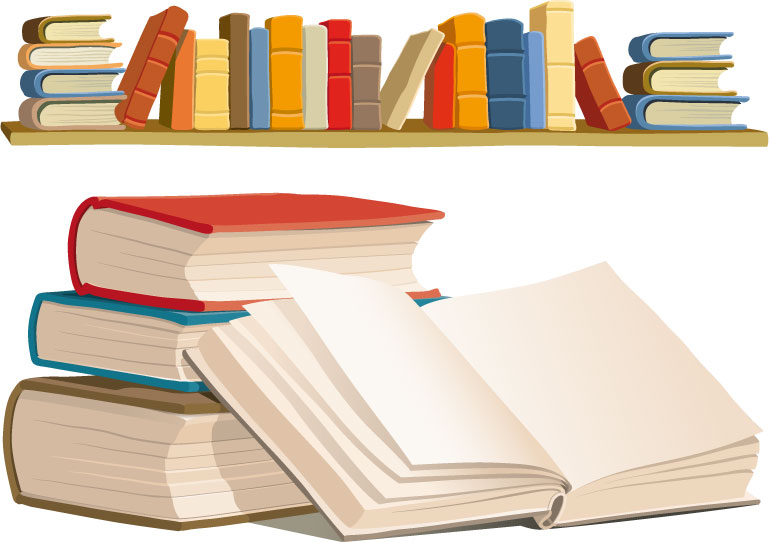 Задание 1. 
	Укажите слово, в котором
     	 пропущена буква «О»:  
          1. Пейзаж…м          2. Морозц…м         3. Шалаш…м
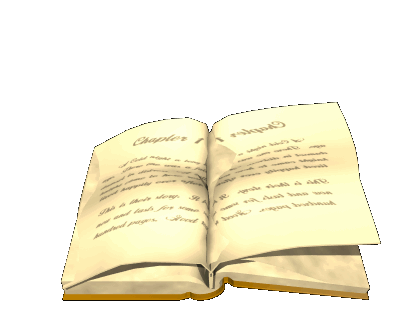 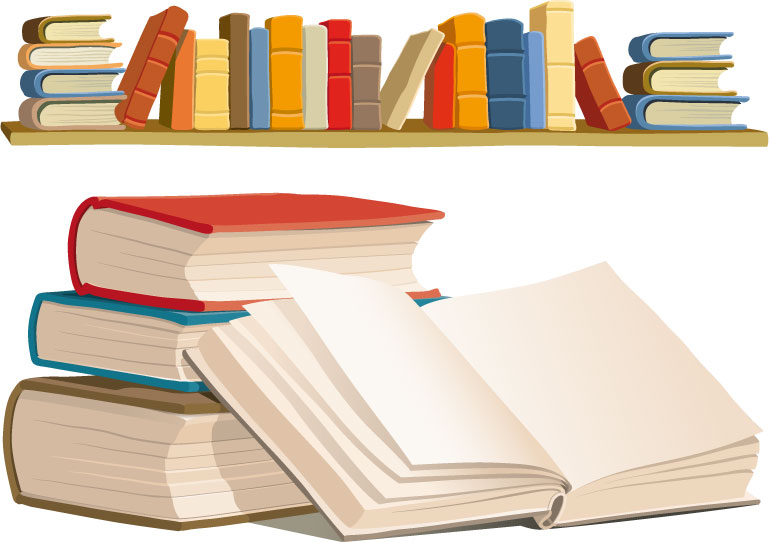 Задание 1. 
	Укажите слово, в котором
     	 пропущена буква «О»:  
          1. Пейзаж…м          2. Морозц…м         3. Шалашом
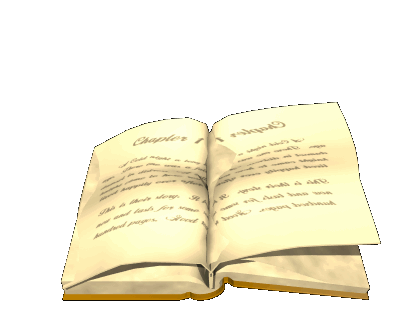 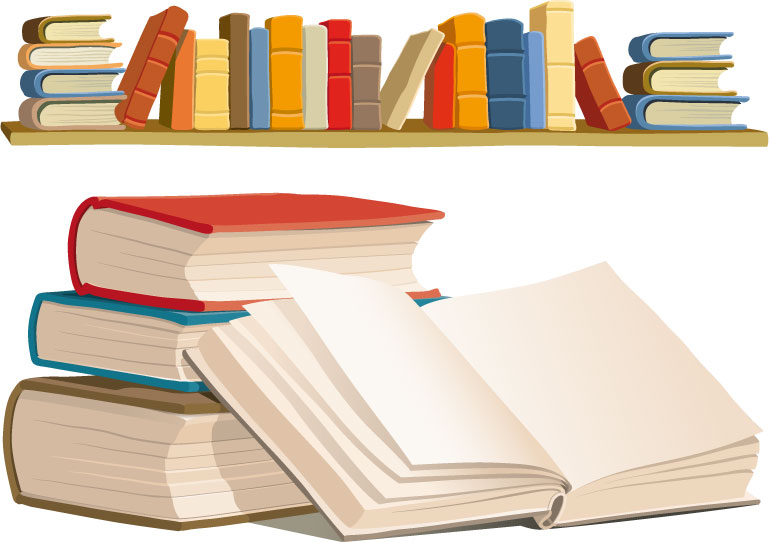 Задание 2.
	Укажите слово, в котором
   	     пропущена буква «Е»:  
          1. Тираж…м          2. Солнц…м         3. Лапш…й
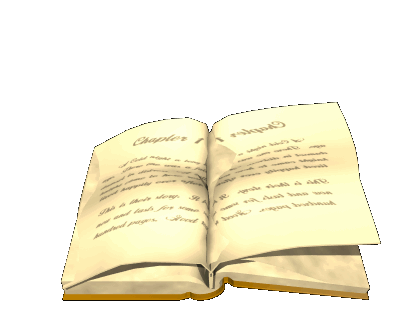 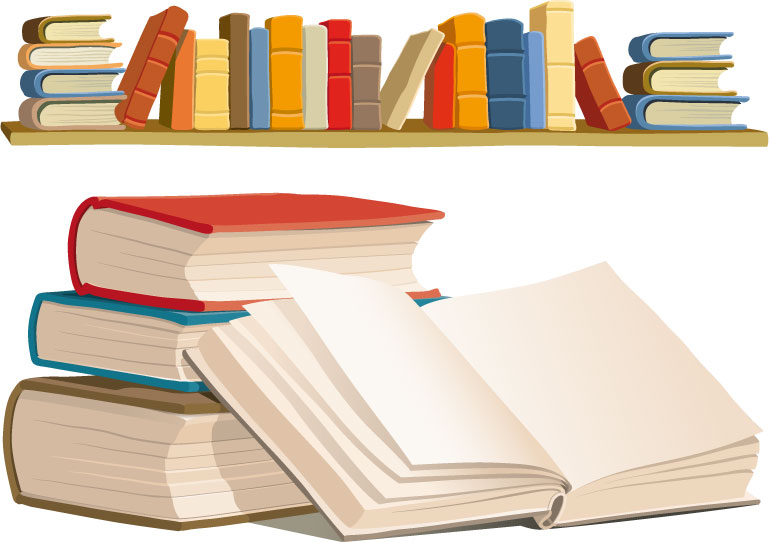 Задание 2.
	Укажите слово, в котором
   	     пропущена буква «Е»:  
          1. Тираж…м          2. Солнцем         3. Лапш…й
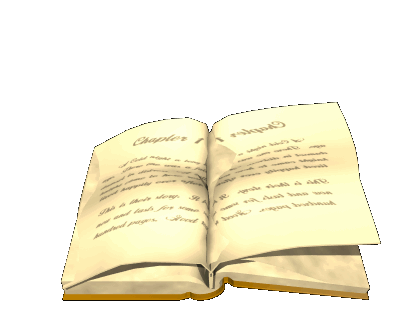 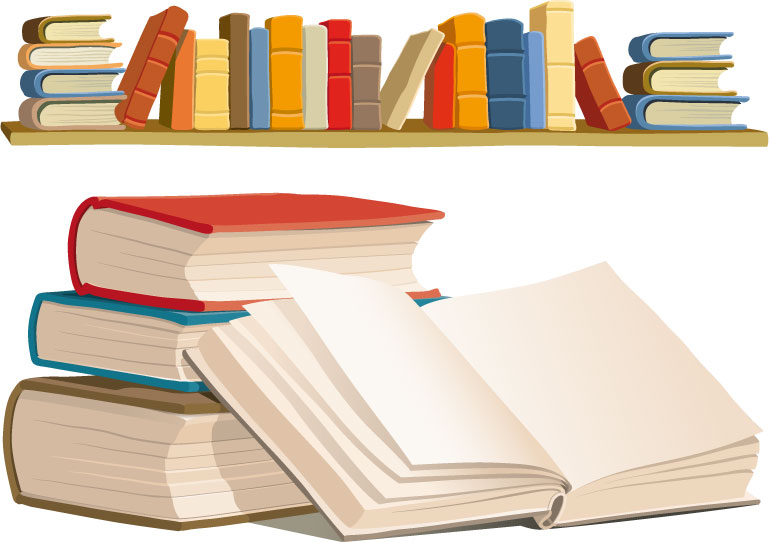 Оцените свои знания.
 Если вы не допустили 
   ни одной ошибки,  
   заслужили оценку «5»,
   то возьмите и поднимите 
   весёлый смайлик: 

- А если вы допустили небольшие  
  недочеты, заслужили оценку «4» 
  поднимите вот этот смайлик:
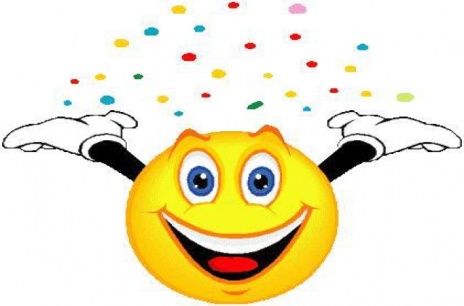 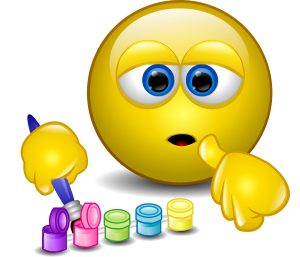 Мы сейчас споем, о том, что изучали,
За что «пятерки» получали!
Мы сейчас споем, о том, что изучали,
За что «пятерки» получали!
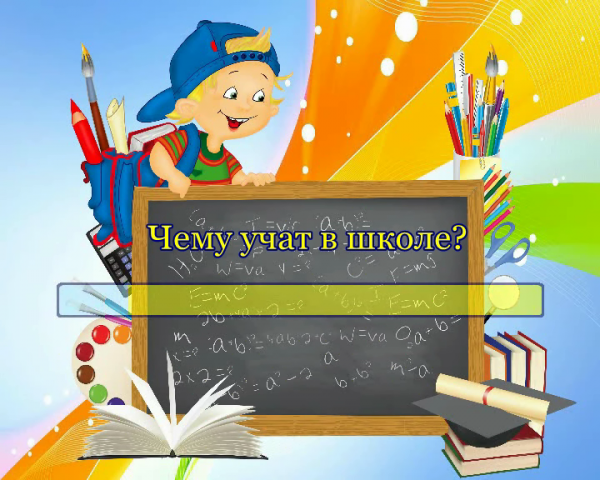 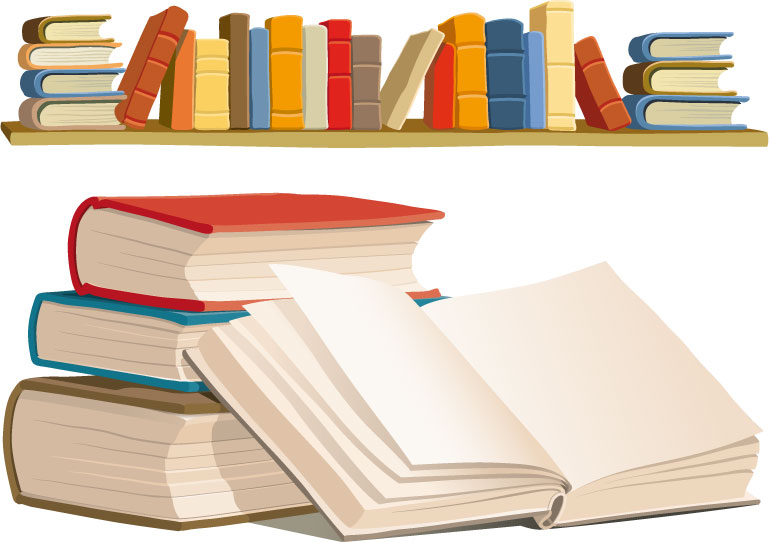 «Билетик на выход»
 Ребята, приклейте свои ромашки
 к знаменательной дате, 
 самой важной в этом году
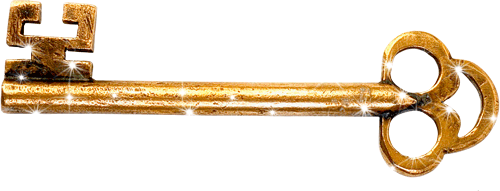 Б
Г
А
В
Д
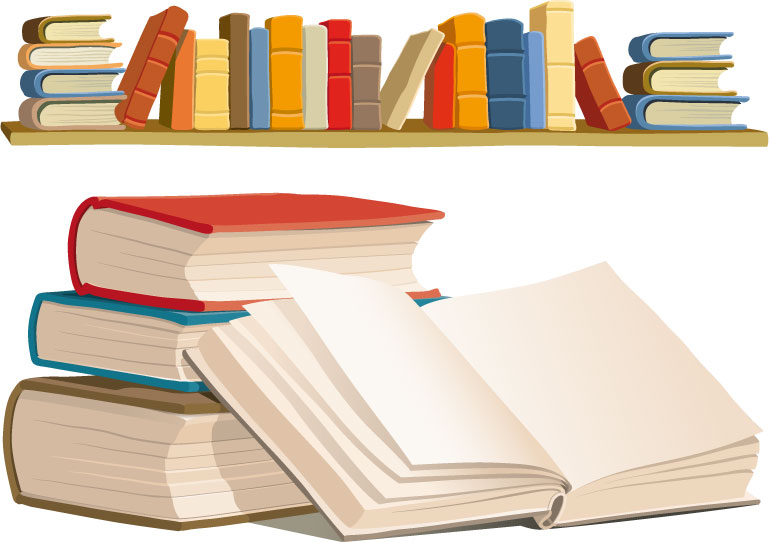 СПАСИБО   ЗА   УРОК
Б
Г
А
В
Д